Magnetic Field Maps of the 
IB2 Calibration Magnet
Samantha Lederman and Sundaram Thirukkurungudi
Background
The Mu2e experiment : 
	Search for the charged lepton flavor violating process of 	neutrino-less μ→e coherent conversion in the field of an 	aluminum nucleus. 
About 7⋅1017 muons, provided by a dedicated muon beam line will be stopped in 3 years in the aluminum target. 
The corresponding single event sensitivity will be 2.5⋅10−17.
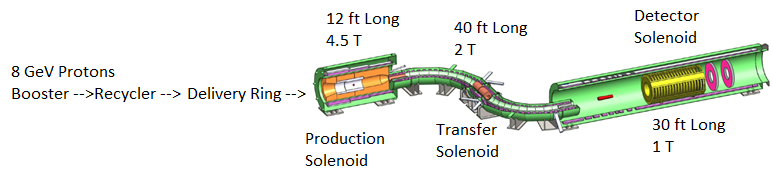 Detector Solenoid
Inner Radius 1.050 m
Total Length: 10.15 m
Magnetic Field drops from 2 T to 1 T in the cone
The uniform Magnetic field Region 3.6 m long at 1 T
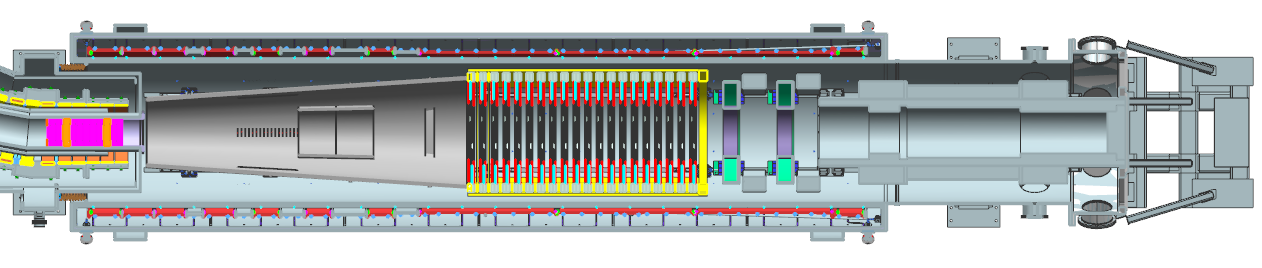 Purpose
The uniform Magnetic field in the detector solenoid is measured using hall probes mounted on an arm that can rotate about an axis and travel along the length of the magnet
These hall probes need to be calibrated to measure magnetic field correct to 10 micro Tesla
The calibration magnet must have at least  have 5 to 6 mm wide cuboidal or ellipsoidal region of uniform magnetic field of 1 T for calibrating the hall probe
The current work pertains to identifying this region by mapping the field of the  IB2 calibration magnet
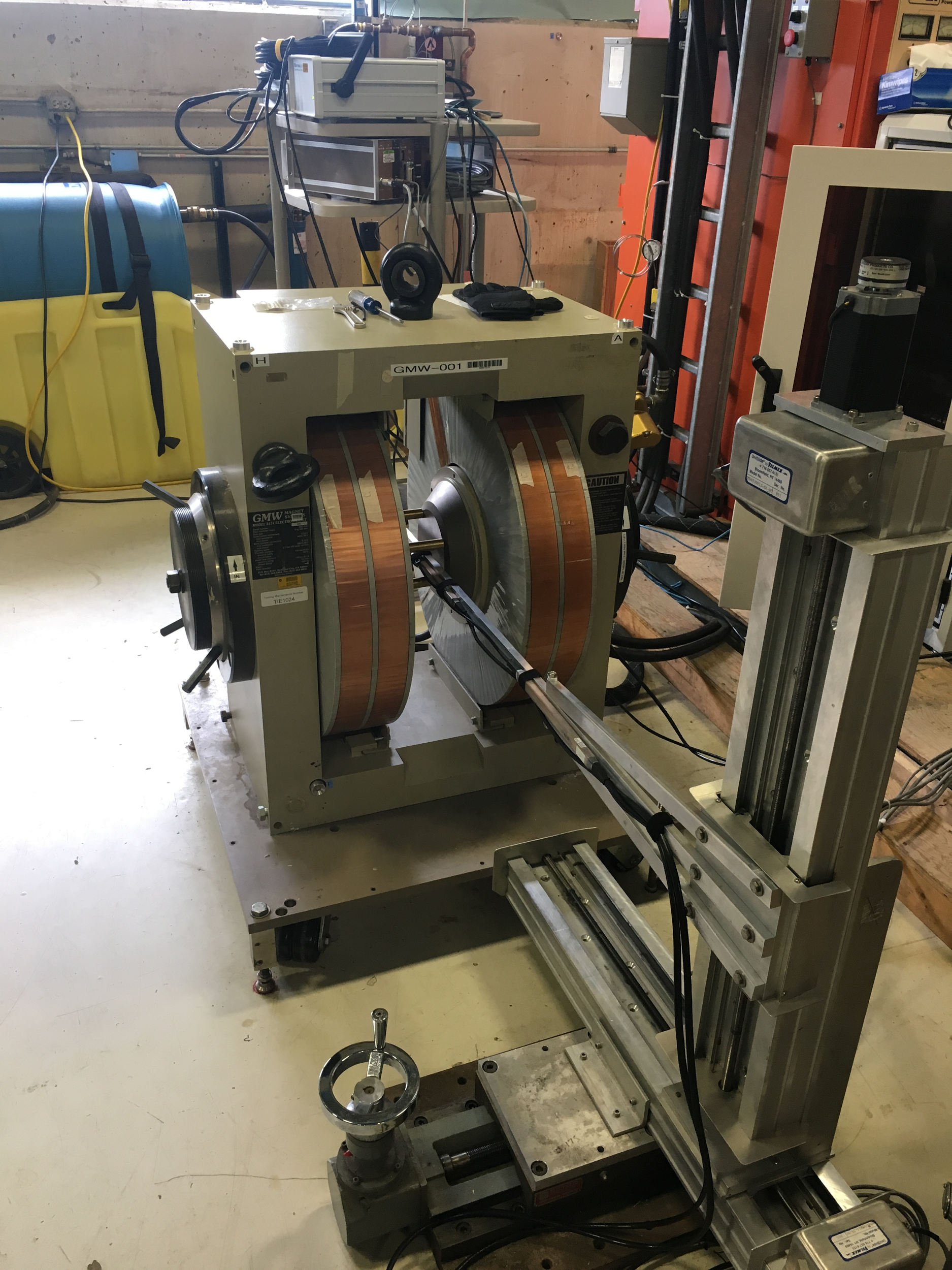 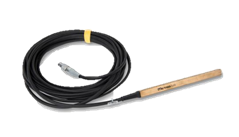 Probe 1: 0.26-0.78 T
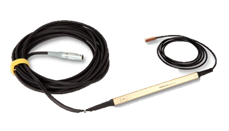 Probe 2: 0.78-2.1T
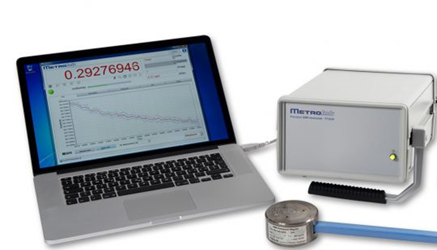 Metrolab PT2026
[Speaker Notes: Calibration Magnet and Power Supply
Graphic of magnet and Graphic of Power Supply
Model and Make
Choice justified based on expected Characteristics from Documentation
Choice of Power Supply
Cooling system Requirement and refer to what Emanuel Aldana’s presentation]
Coil Nomenclature
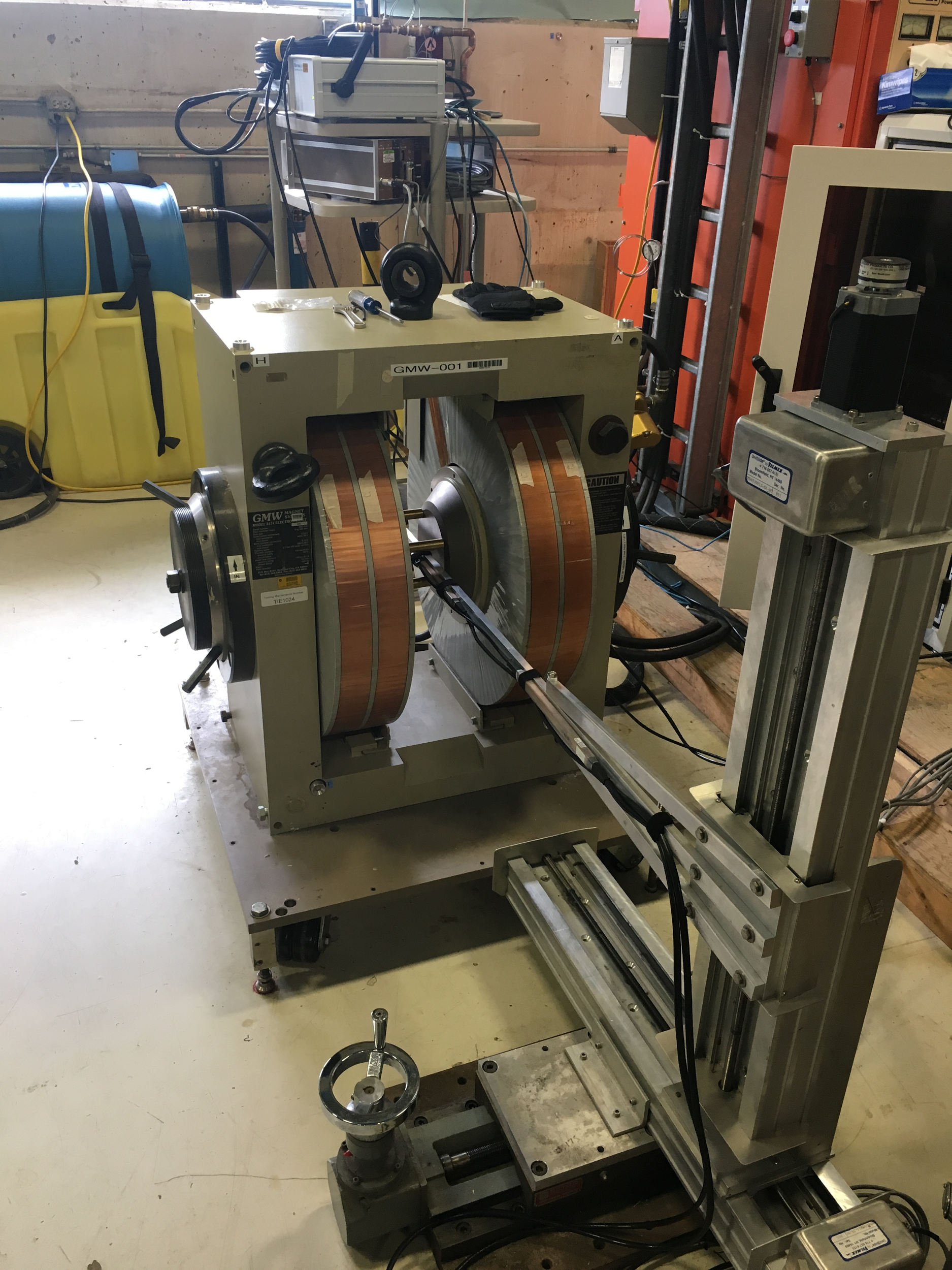 4
3
Right Inner
2
Left Outer
1
Right Outer
Left Inner
[Speaker Notes: Shows different ways coils are referred to in our data]
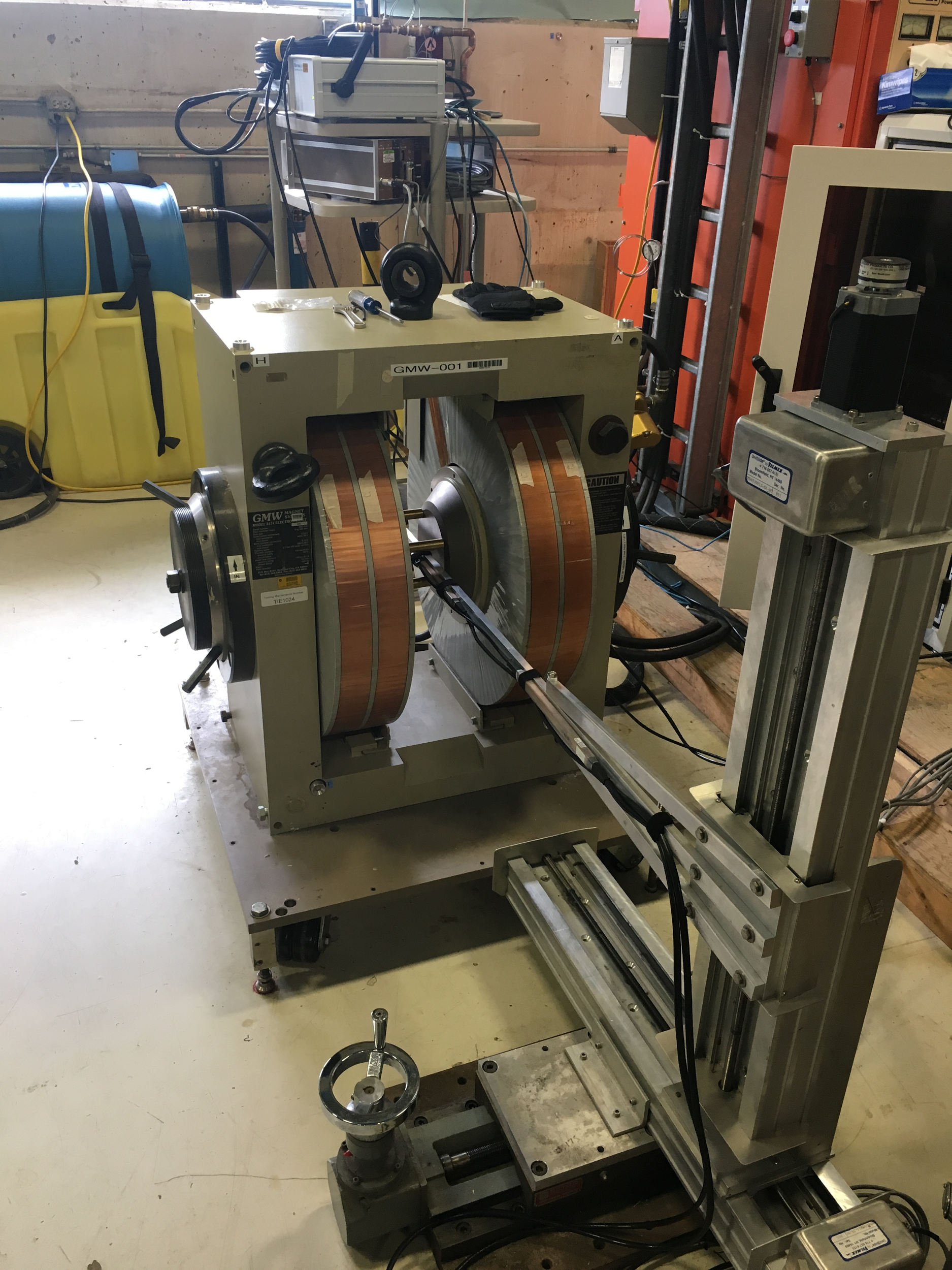 Arm Mechanics
-
+
Axis 1 (remote controlled)
X - axis
Negative Steps = Into Magnet
Positive Steps = Away From Magnet
Axis 2 (remote controlled)
Y - axis
Negative Steps = Down
Positive Steps = Up
Axis 3 (hand crank)
Z-axis
Axis 2 (Y)
Axis 1 (X)
+
+
Axis 3 (Z)
-
-
Search of the required region
Identify the regions in which the magnetic field is measurable by the NMR at an approximately central layer
The layers along the z-axis in which B is measurable
The area in which the B is measurable in each layer
Identify the change in the dimensions of the region with increasing magnetic field
Identify the current needed for the desired magnetic field intensity of 1 T to 1.4 T
Stability of the Magnetic field
Depends on the stability of the current
Current stability depends on stability coil temperature
This depends on the ability to cool and warm the coils to maintain at a constant temperature
How are they measured
The temperature of the cooing system is measured using thermocouples and will be controlled using PLCs
The temperature of the coils is measured using an infrared thermometer with a laser pointing deice
The current is measured using the voltage of a transducer
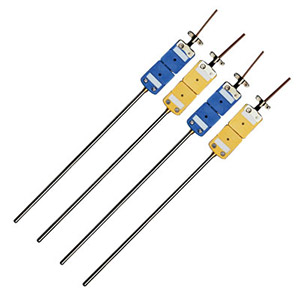 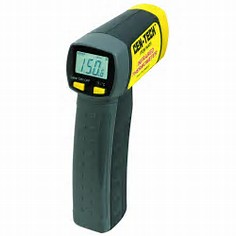 Field Region Search Measurements
The field map were measured by increasing current in the central layer:43 A  75 A 107 A  126 A  136 A
The extent of the available region along z-axis was measured at 107 A
 94 mm to 113 mm positions along z-axis
Temperature and transducer voltage were kept track of during these measurements
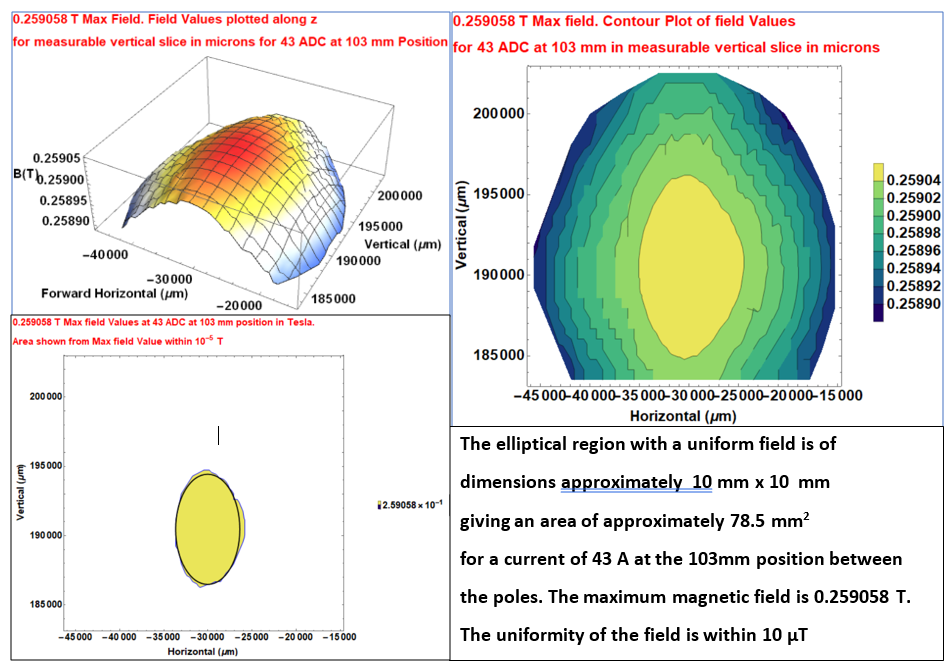 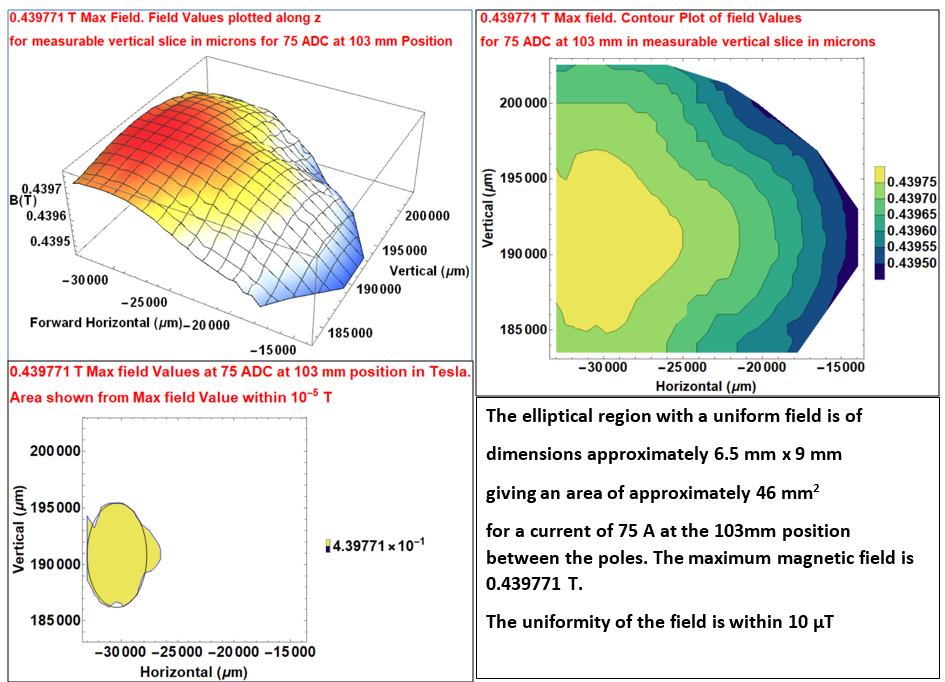 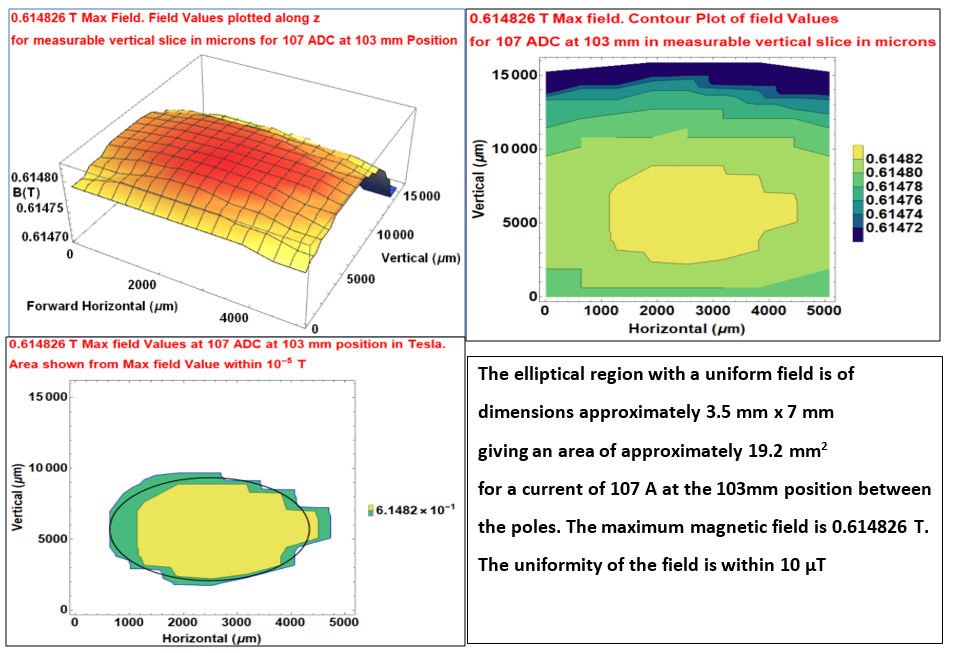 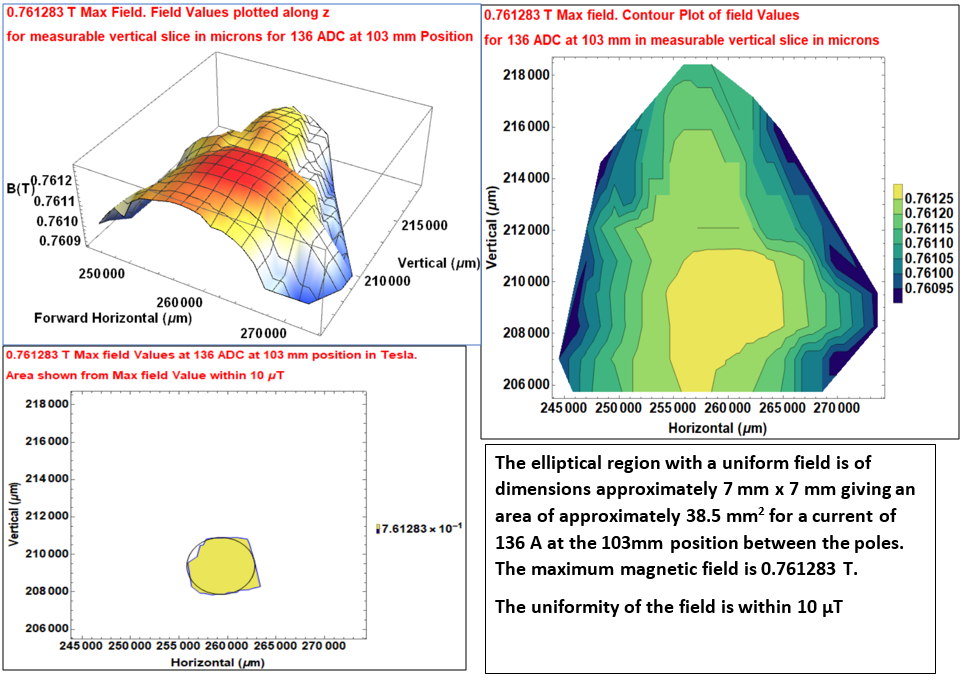 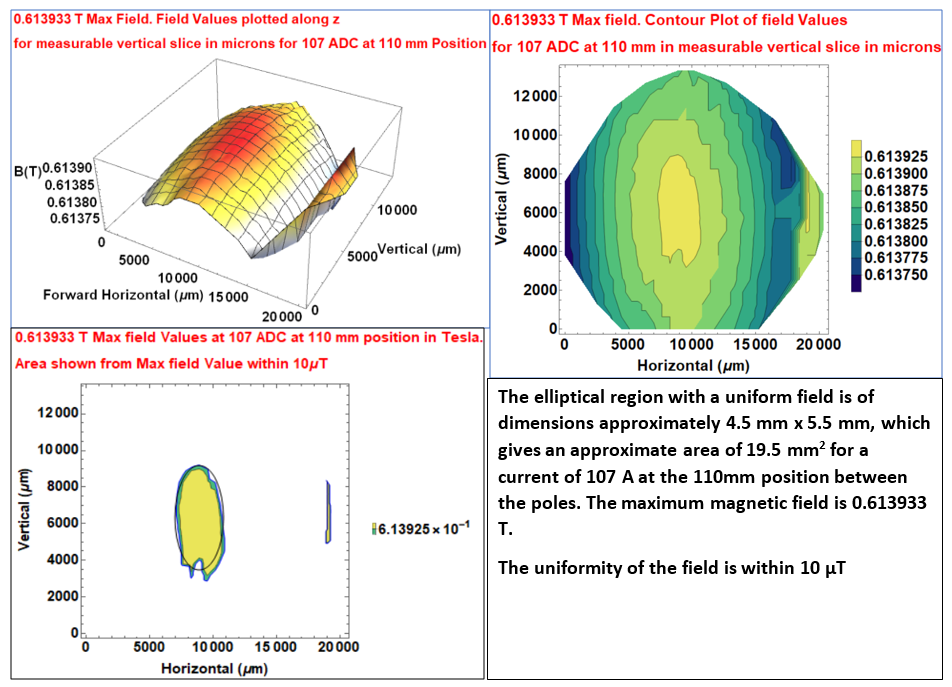 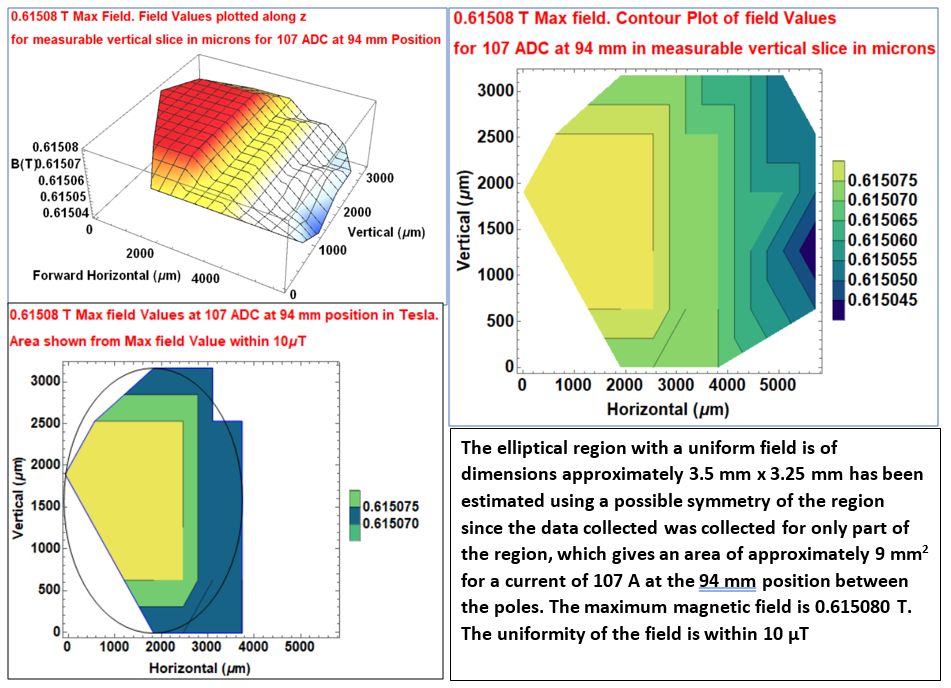 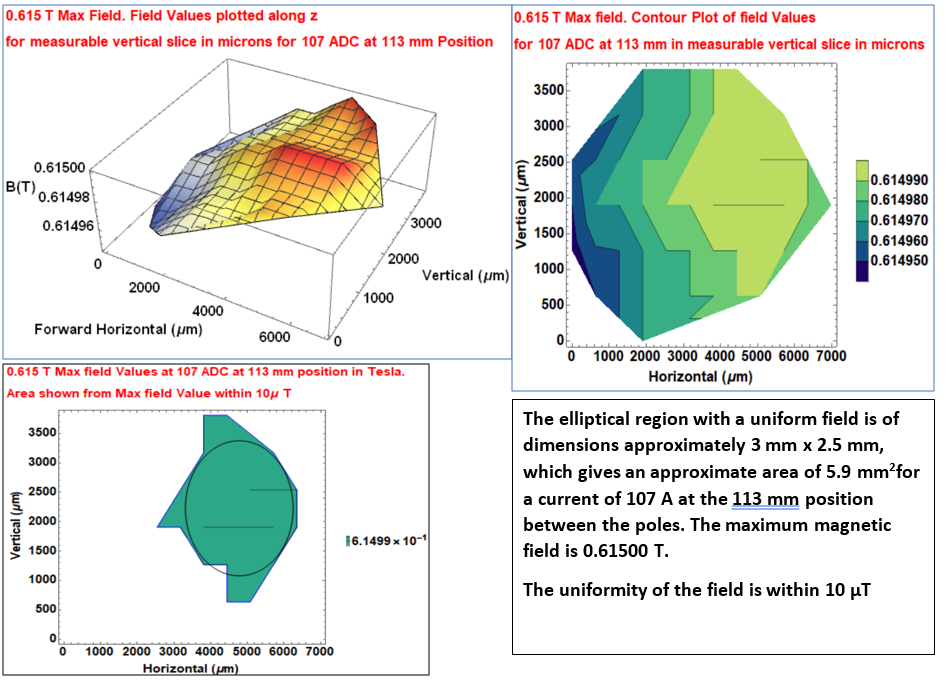 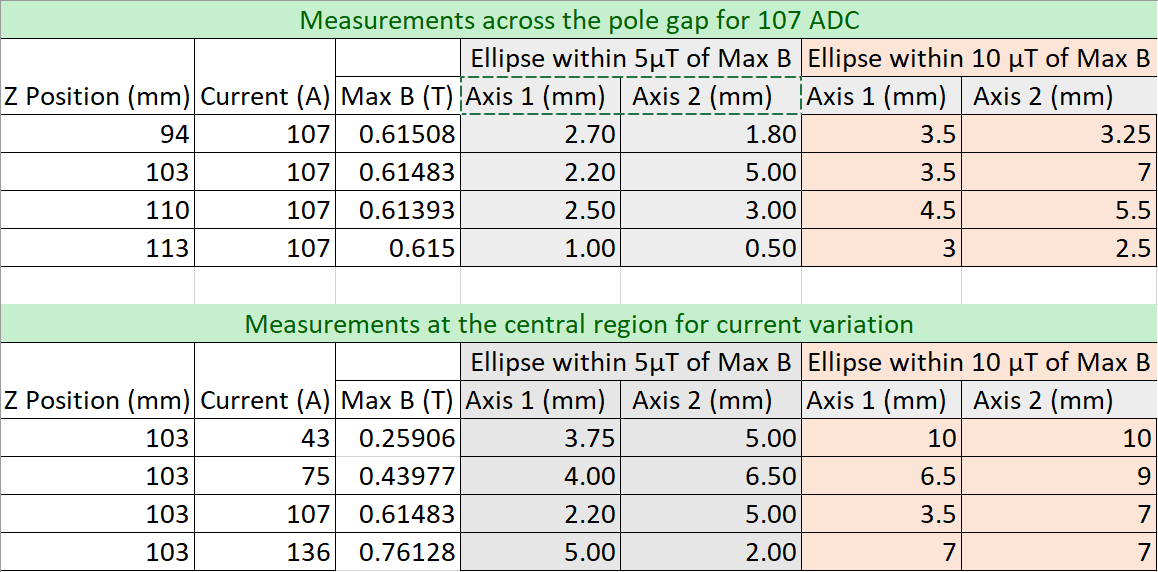 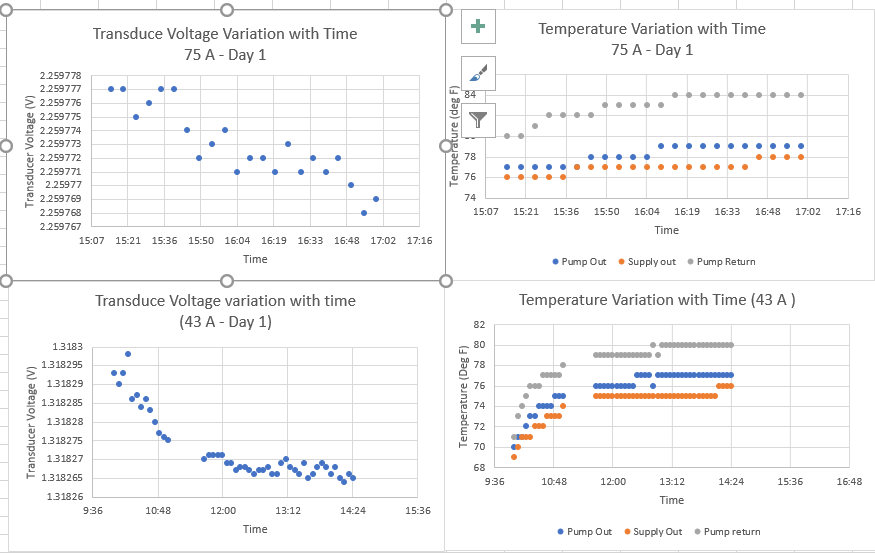 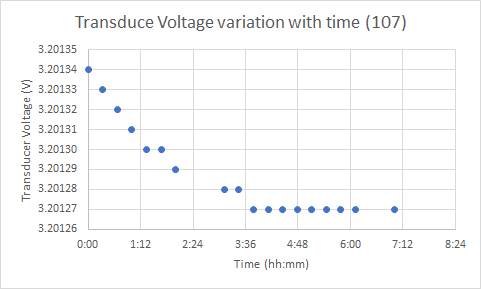 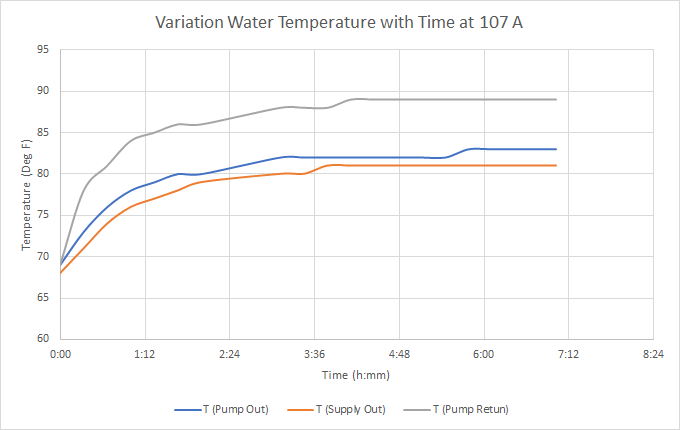 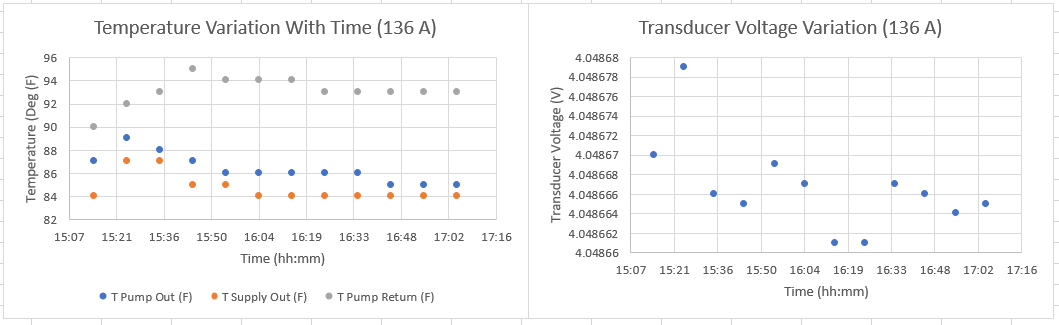 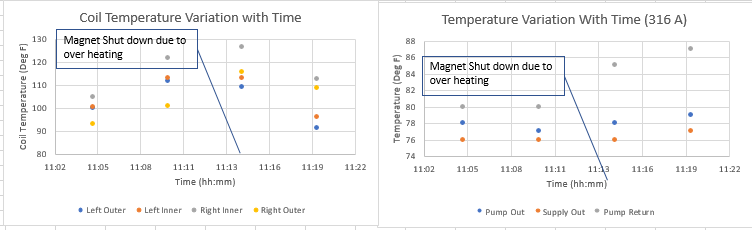 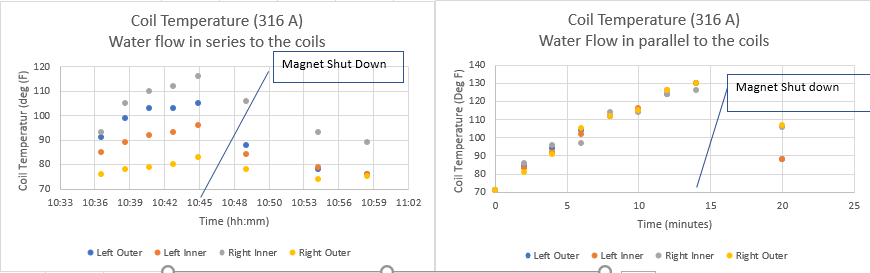 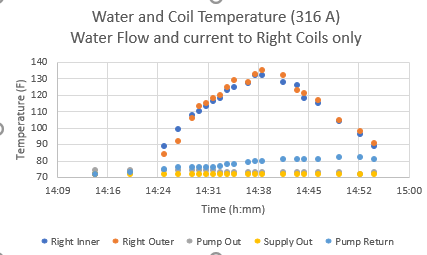 Key Decisions Made
Choose a field of 0.7 T to map
Focus on quality of the field using the NMR signal
Investigate also the region within 10microTesla from max value
Continue working on temperature stability and automation
NMR Signal Characterization
Red
Yellow
Green
Two or more distinct peaks
One peak with signs of another
One strong distinct peak
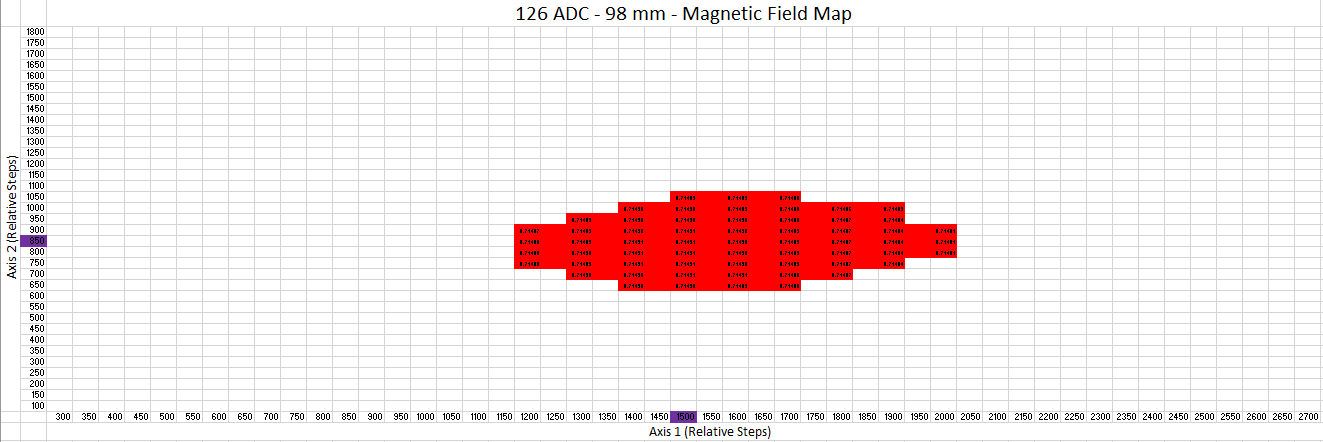 Z-Axis
Current
Y-Axis
X-Axis
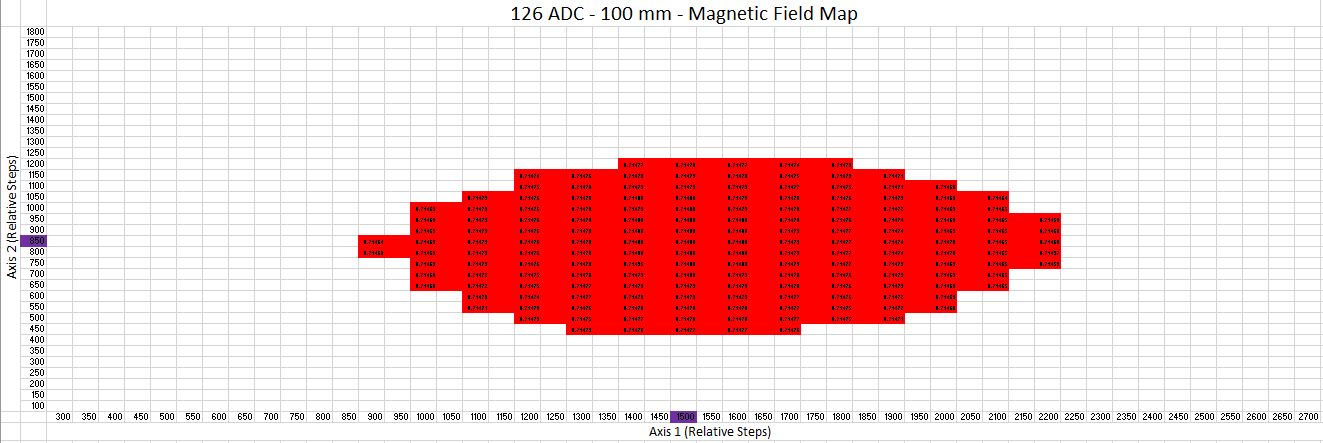 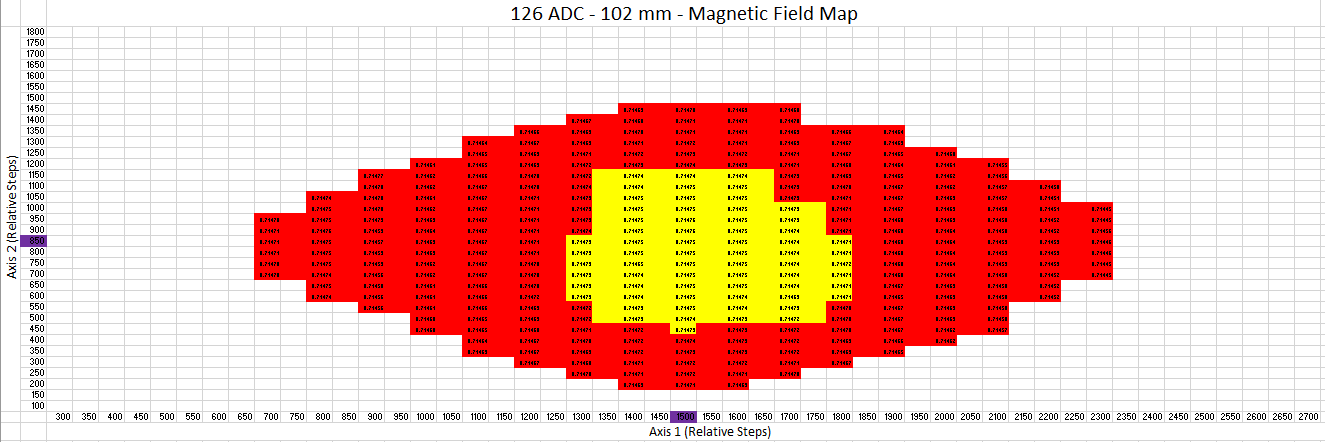 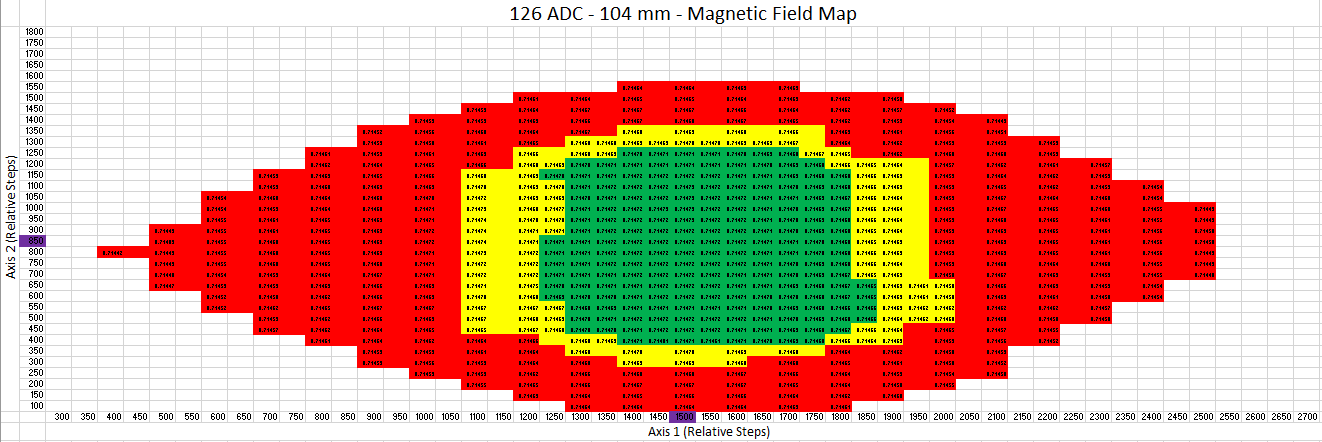 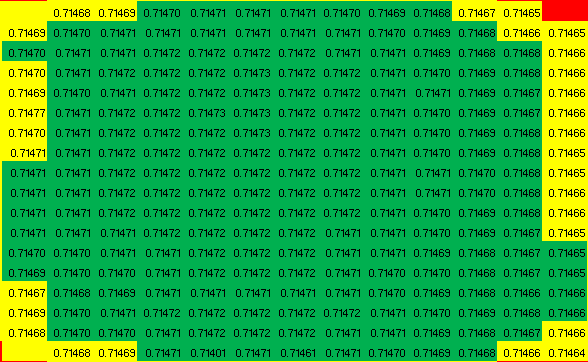 Single Peak Region
Axis 1: 550 steps
Axis 2: 750 steps

Area: 412,500 sq. steps
[Speaker Notes: 6985 microns x 9525 microns

Single Peak region - good region <10-5 variation]
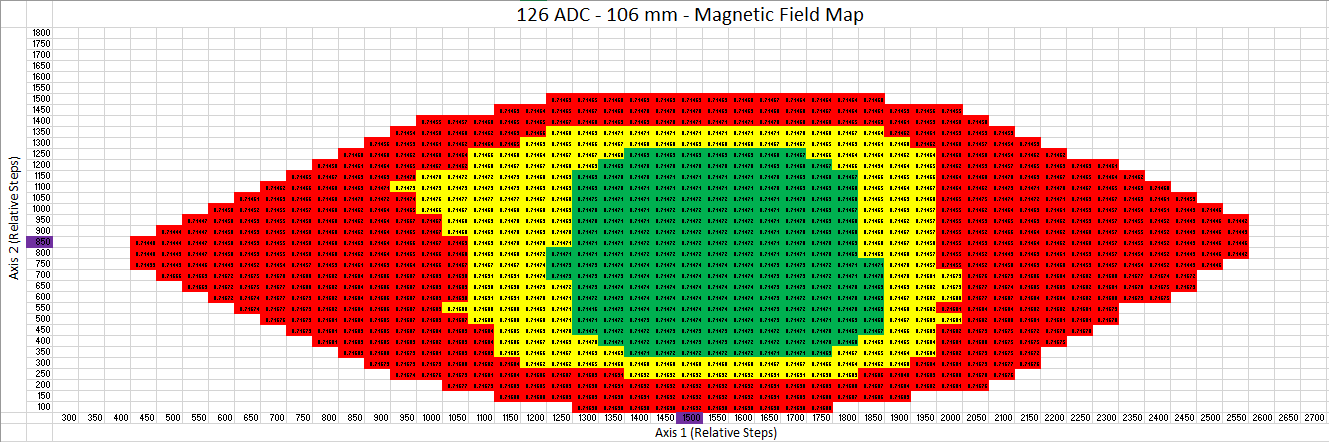 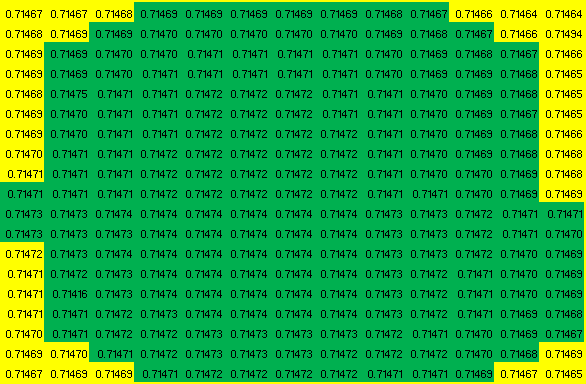 Single Peak Region
Axis 1: 550 steps
Axis 2: 750 steps

Area: 412,500 sq. steps
[Speaker Notes: 6985 microns x 9525 microns]
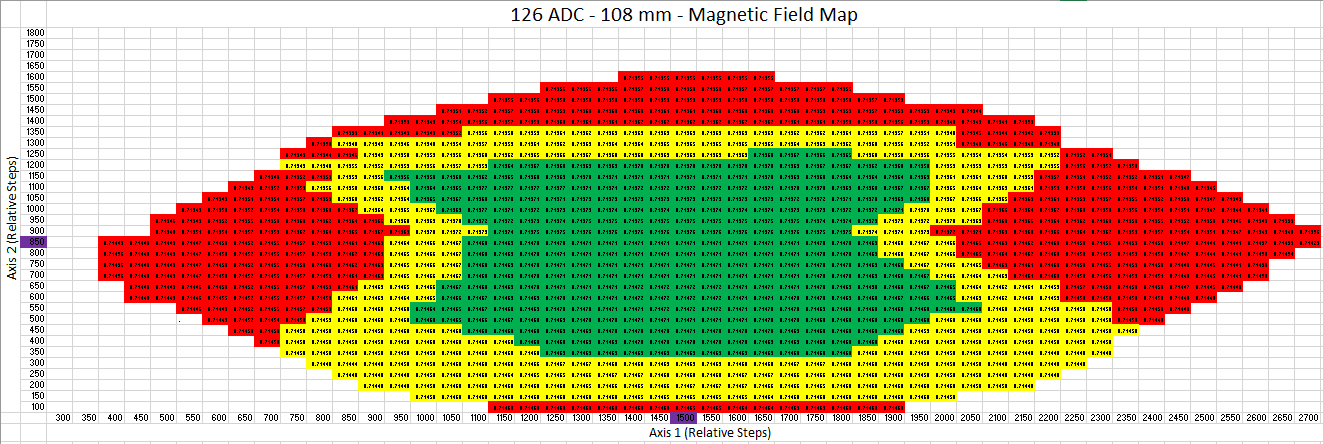 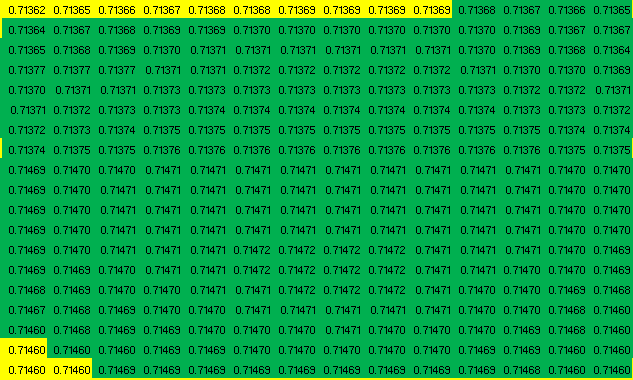 Single Peak Region
Axis 1: 700 steps
Axis 2: 800 steps

Area: 560,000 sq. steps
[Speaker Notes: 8890 microns x 10160 microns]
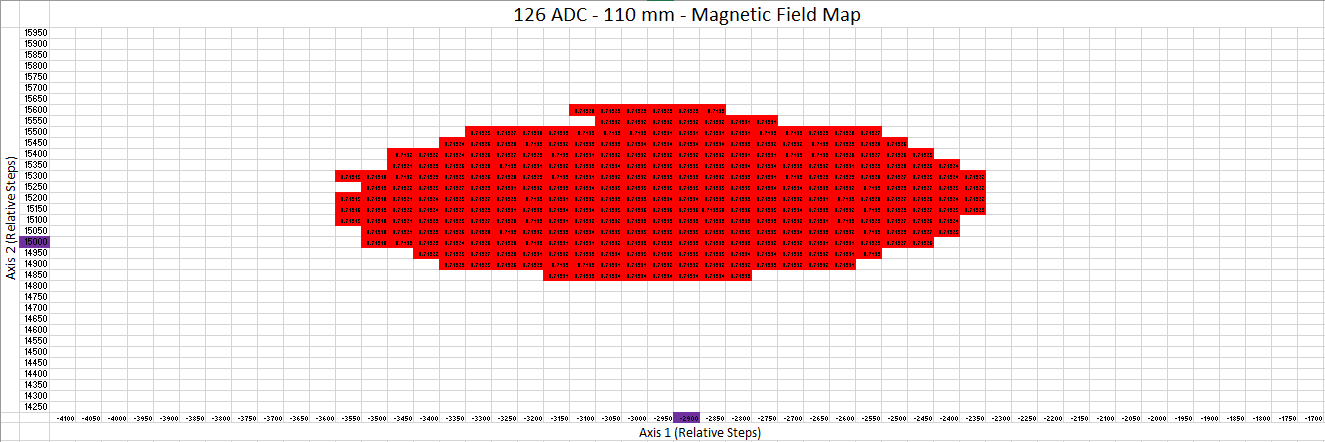 There is a sudden jump to the double peak region. It is possible that the measuring tape based measurement of z-distance was more than what was it was supposed to be (2mm) since the tape had some play. This was the first map. After the second map we used the head-scale on the clamp using  the measured least count of the head scale instead of measurements using a measuring tape
[Speaker Notes: At this point… heard back from company that magnet should not overheat at 2__ ??, so we decided to try 250 ADC and monitor temperature

Maybe 1mm error on Z]
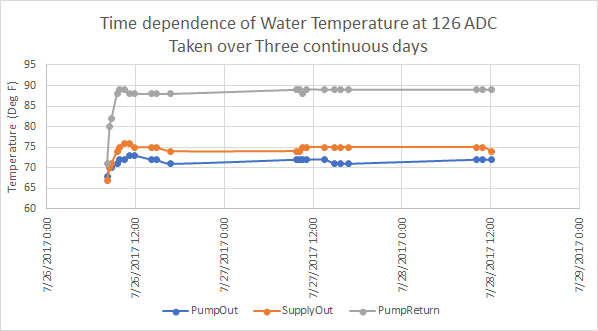 [Speaker Notes: Continues three day]
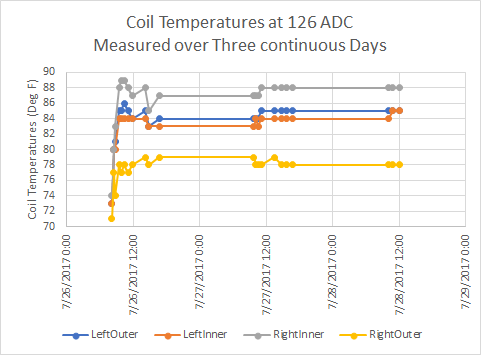 [Speaker Notes: How did you measure - temperature gun, long distance]
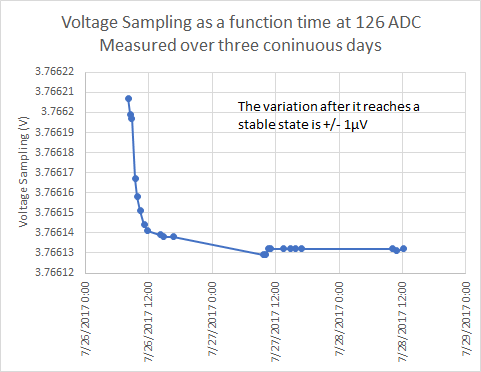 [Speaker Notes: Power Supply current as measured with the transducer]
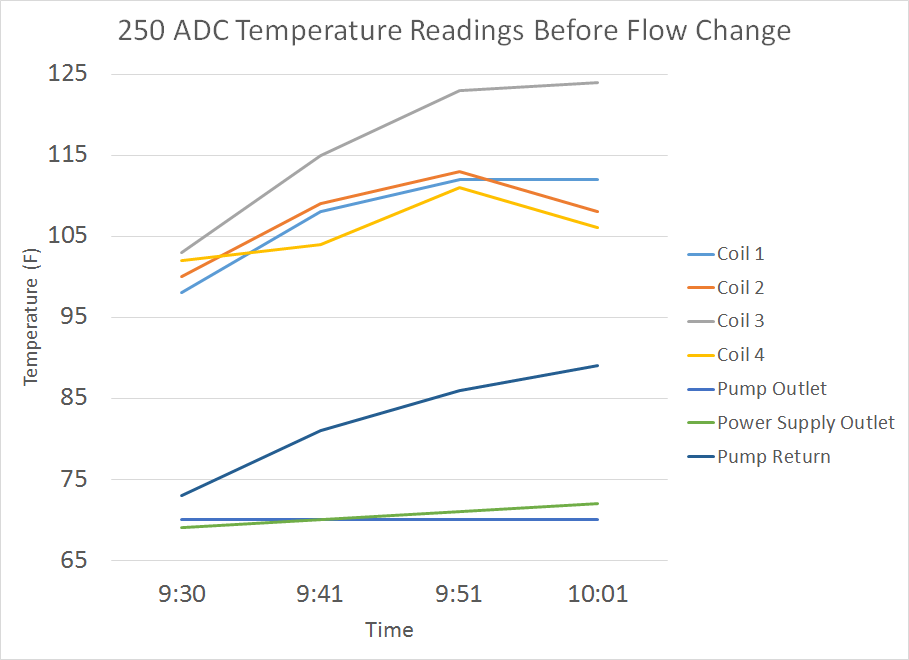 Overheated!
[Speaker Notes: Took about 30 min to overheat
First was flowing from left to right - distance between temperature gun and coils, not exact for coils
Changed to a parallel flow so the same amount of water flowed to both sides of magnet]
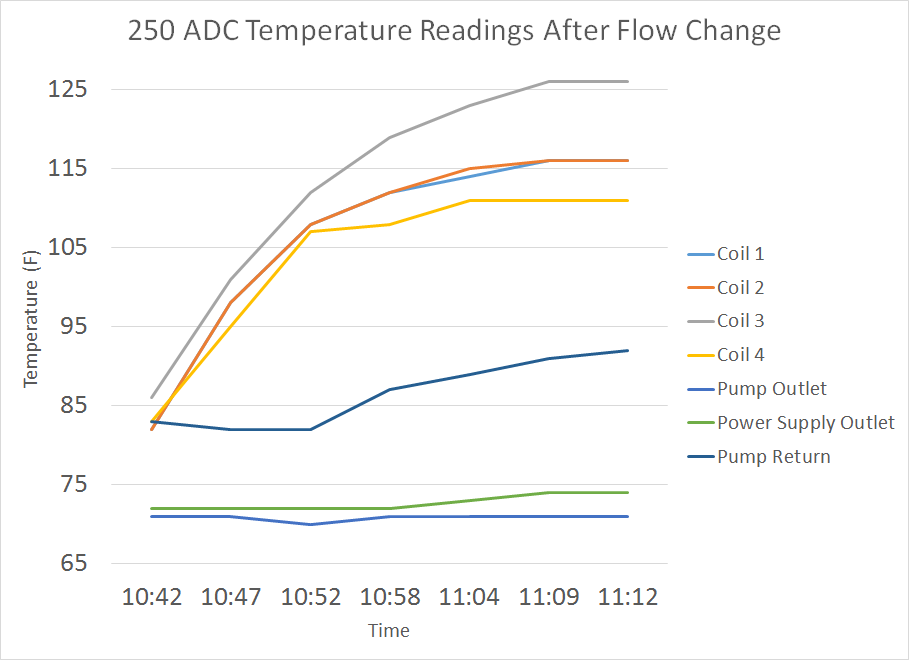 Overheated!
[Speaker Notes: After flow change, magnet still overheated after about 30 min
250 ADC wasn’t working, let’s try 200 ADC]
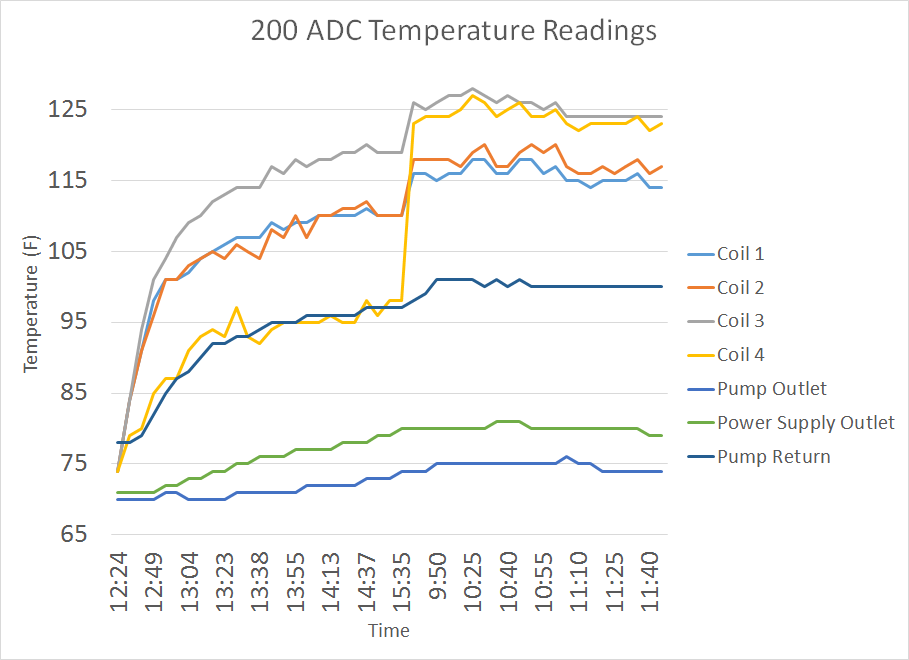 Taken over 2 days

Coil temps jump due to reading too far away with gun

Takes ~1 day to stabilize
[Speaker Notes: 200 ADC didn’t overheat over the course of 2 days 
Mention the fact that we were measuring coil temps in an inaccurate way, so that may explain the strange jumping around of temps (especially on the 4th coil)
Coil 3 and 4 get water first, so it’s strange they read a higher temp]
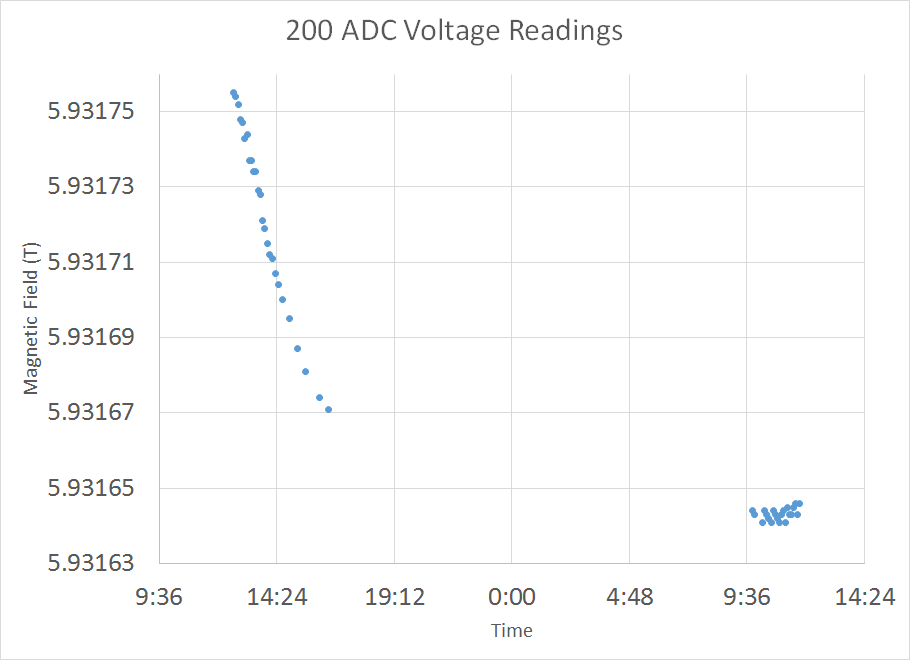 Taken over 2 days

Sharp drop during day 1

Takes ~1 day to stabilize
[Speaker Notes: Monitoring voltage over two days showed that it needs about 1 day to stabilize]
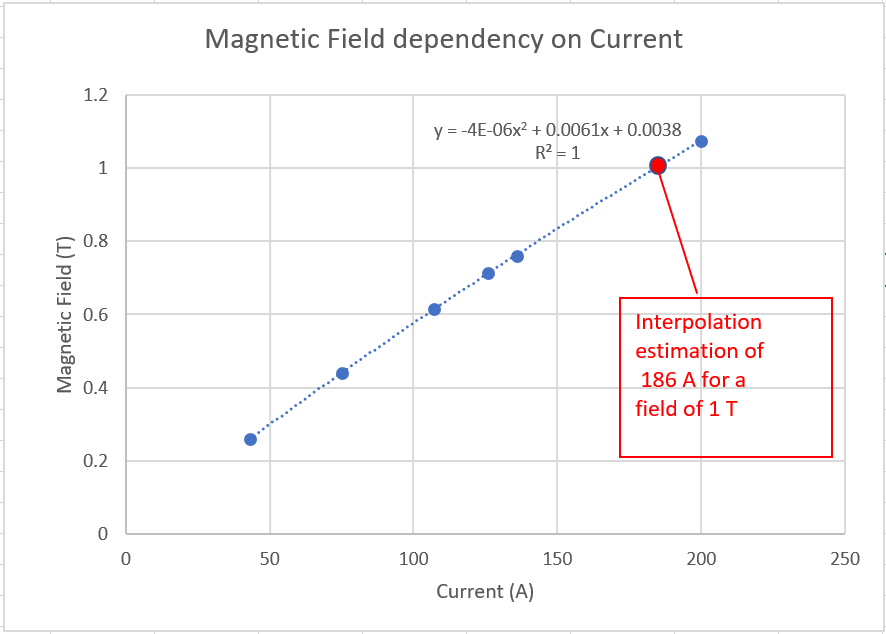 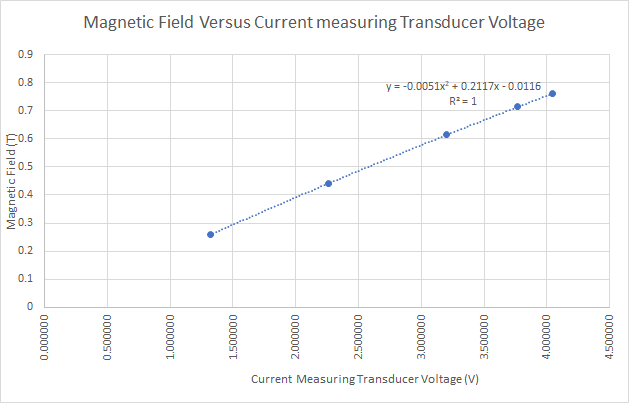 [Speaker Notes: Sampling is calle dtransducer voltage refers to current]
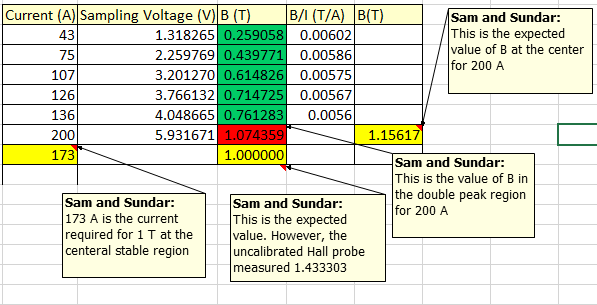 [Speaker Notes: Sampling is calle dtransducer voltage refers to current]
Conclusions
126 ADC gives a stable mag field of 0.71470 T +/-0.00004 T 
Single peak region ~550 x 750 - 700 x 800 steps on X/Y
~4 mm along Z
200 ADC gives us 1.07 T
Too early to see what the field map looks like
If 200 ADC may have less stable region than at 126 ADC
Lower field will give bigger map 
About 180 ADC may be just about sufficient to get 1 T
Smaller gap will help to increase volume too
Magnet takes ~1 day to fully stabilize 
This could be improved by improving the temperature controlling water circuit
If the data collection is automated more layers of data may be collected more efficiently and enable us to get a point cloud of uniform and stable magnetic field region
Educational Takeaways
Expanding the current plan of a Saturday club to introduce electronics, Arduinos, and RaspberryPis to also learning about PLCs. Funding will be sought during the coming year to implement this by the next academic year
I have already sent the interest form to the students for
Quantum Computing Club
Quarknet
If the QuarkNet initiative takes off well, I will enroll in the training to obtain the cosmic ray detector
Will provide feedback on my level of success in the quantum computing club to the TRAC members through Harry
Organize a telecon with Amanda Whaley for students working on cosmology research
Thank You
Sandor Feher
Thomas Strauss
Samantha Lederman
Emmanuel Aldana
All other TRAC participants Amanda, Joanne, Petar, Lucas, and Jeffrey
Most Importantly Harry Cheung